年末年始無災害運動
『この枠内に企業独自の「スローガン」を入力してご使用下さい。 』
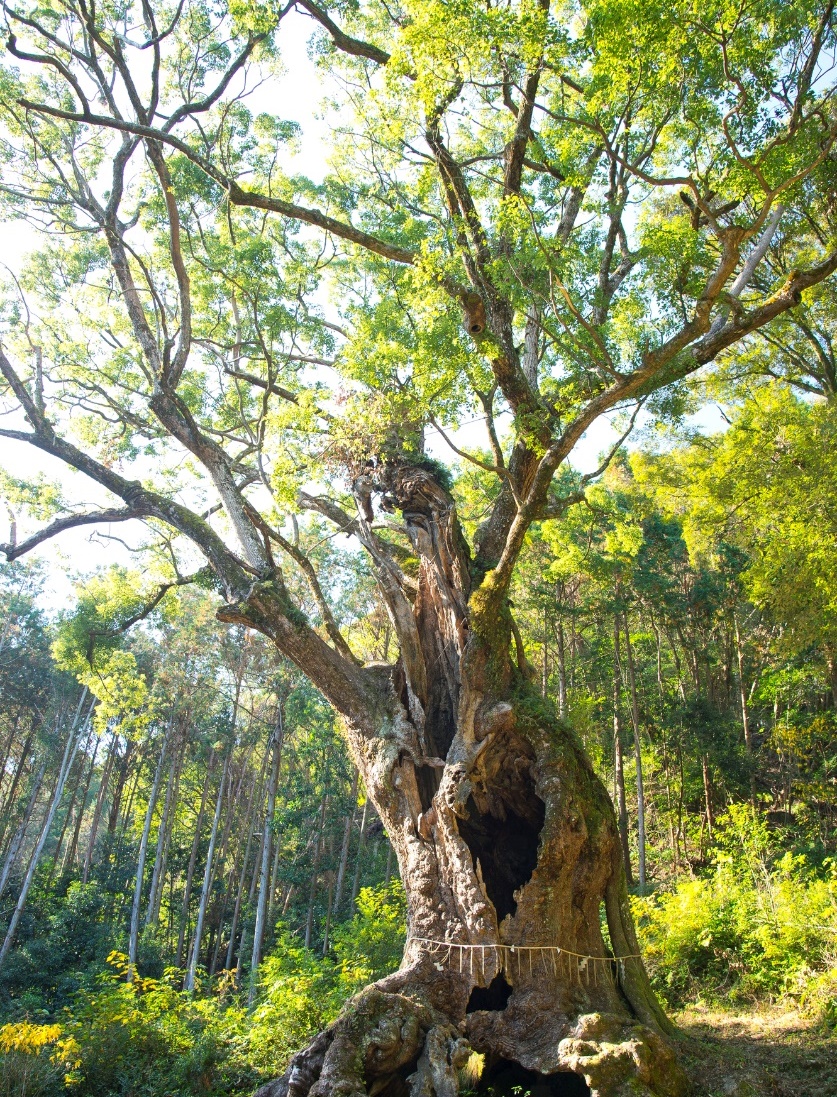 企業名等
写真提供：一般社団法人佐賀県観光連盟